Ege Üniversitesi
Mühendislik Fakültesi- Bilgisayar Mühendisliği Bölümü
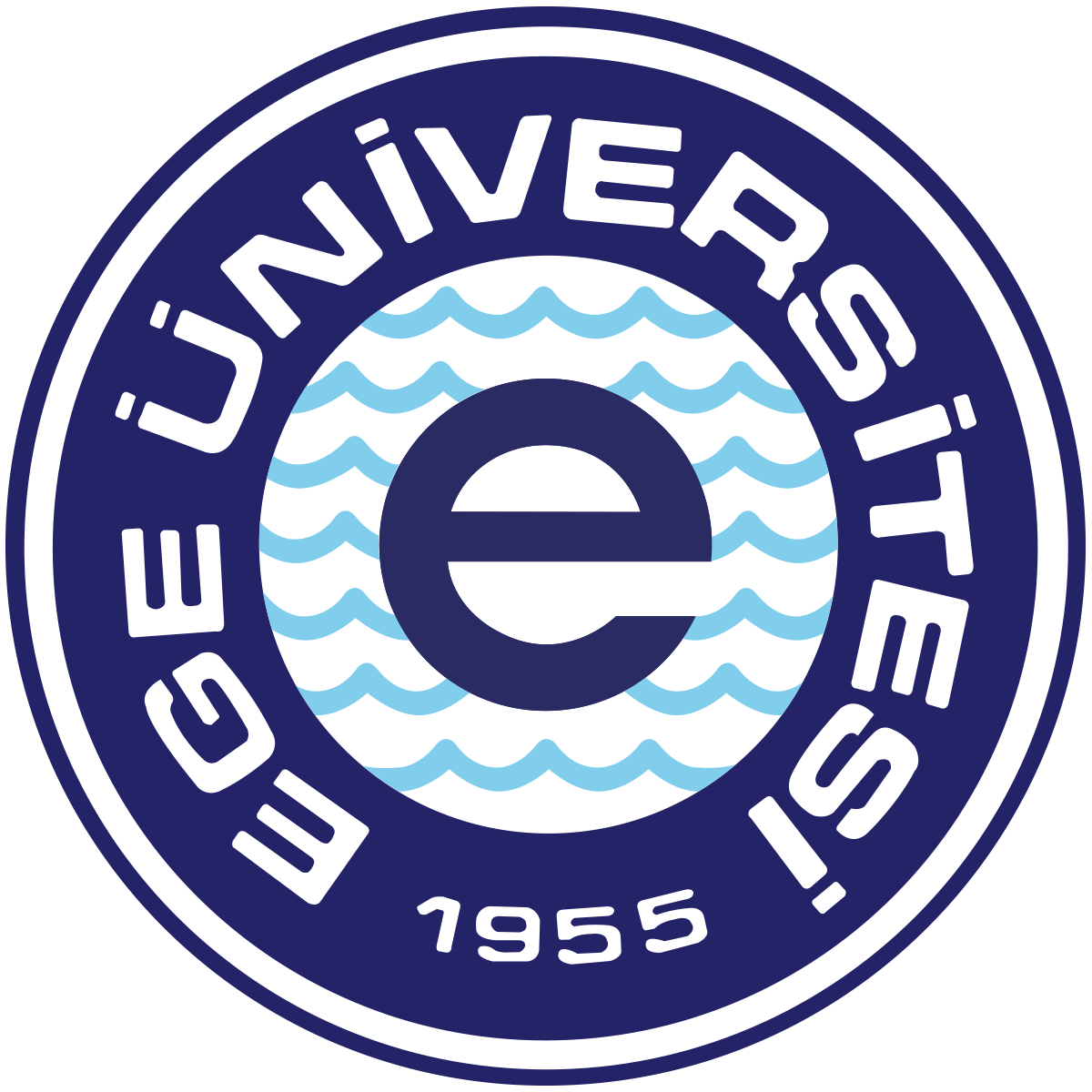 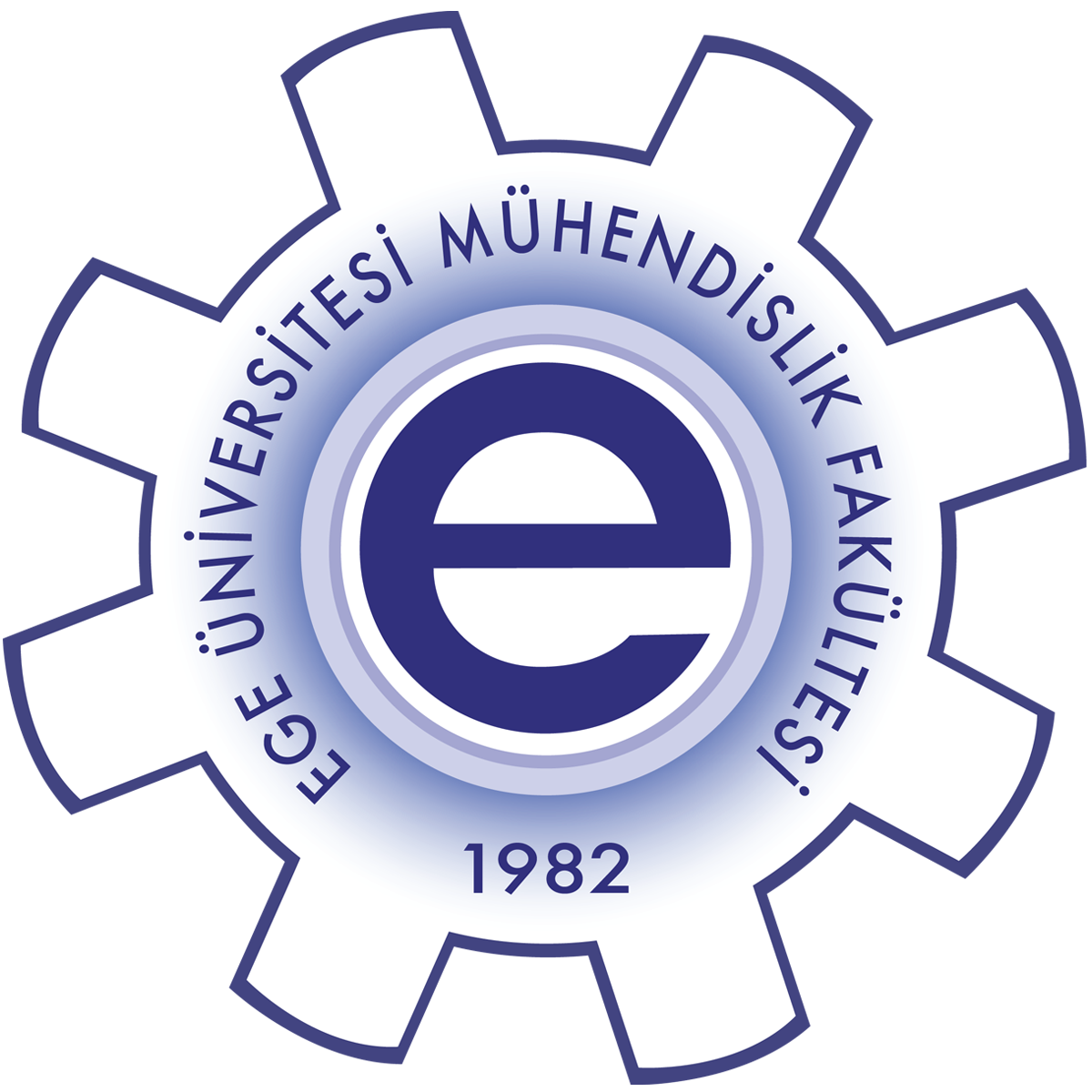 Web Tabanlı Kelime İşlemci Yazılımı Tasarımı ve Uygulaması
Alin Biçer  Danışman: Prof. Dr. Hasan Bulut
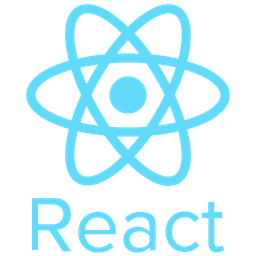 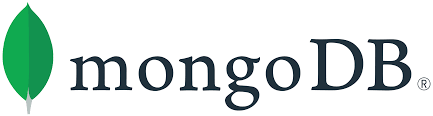 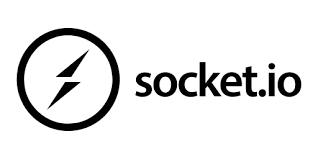 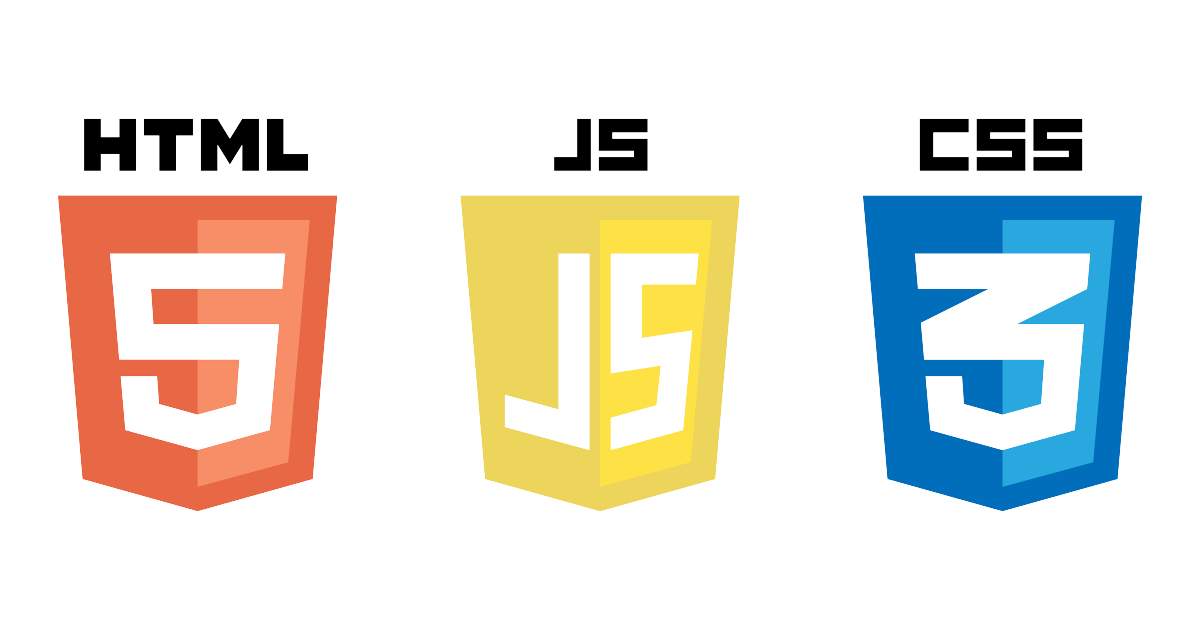 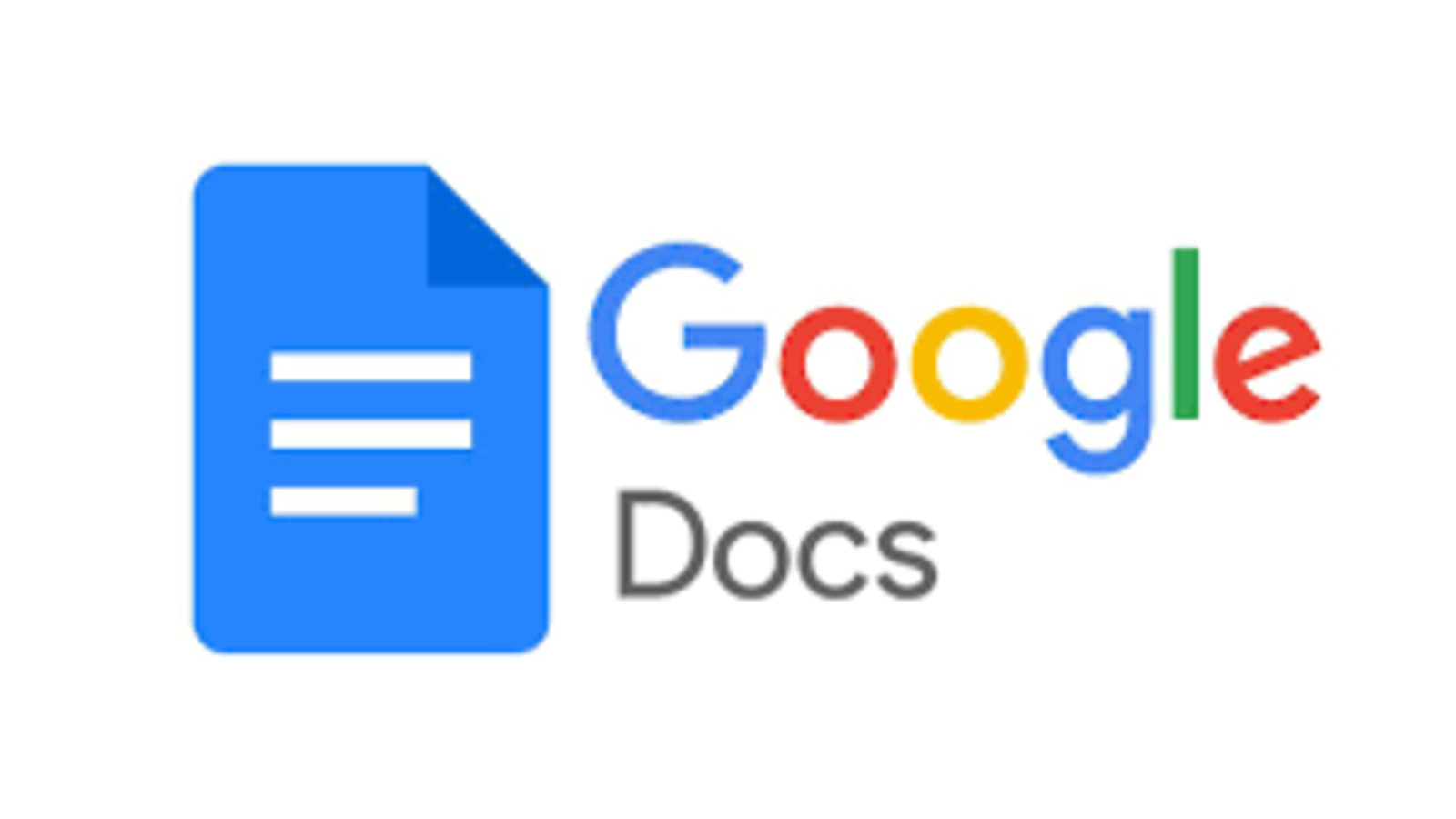